共点力平衡
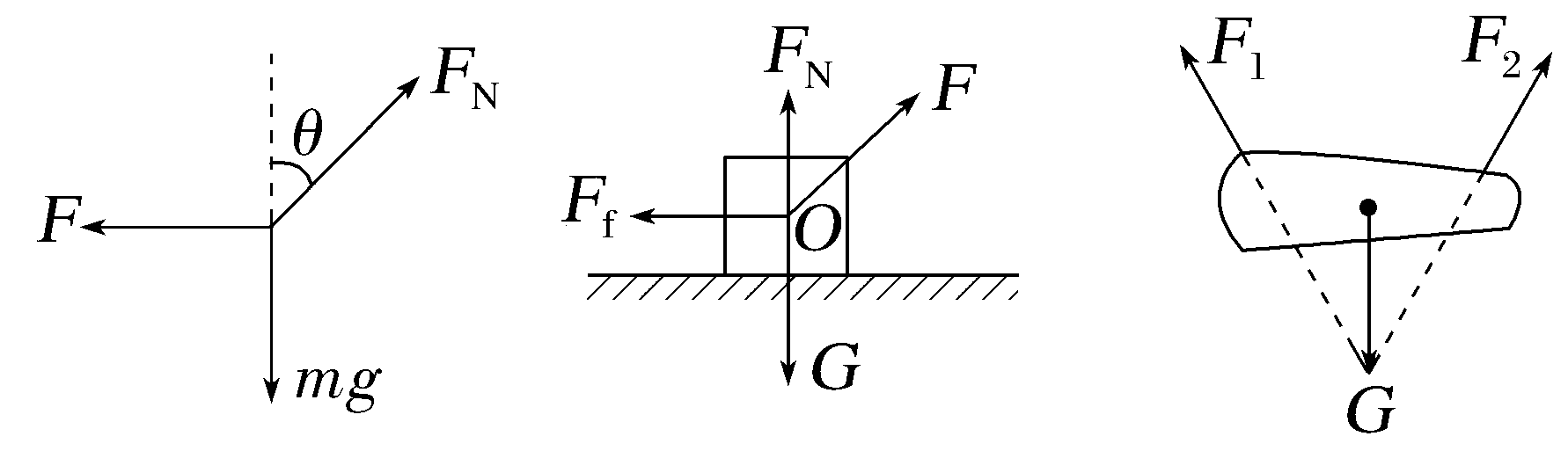 •知识梳理
1、共点力
	几个力如果都作用在物体的同一点，或者它们的作用力沿长线相交于一点。
2、平衡状态：静止、匀速直线运动
3、平衡条件
	物体所受合外力为0，即F合＝____。
0
•单个物体的平衡
例题1 如图所示，光滑半球形容器固定在水平面上，O为球心。一质量为m的小滑块，在水平力F的作用下静止于P点。设滑块所受支持力为FN，OP与水平方向的夹角为θ。下列关系正确的是(　　)
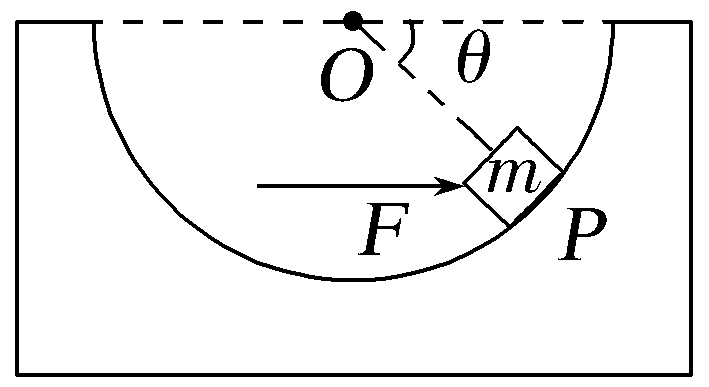 A
解析　方法一：合成法
题
干
•单个物体的平衡
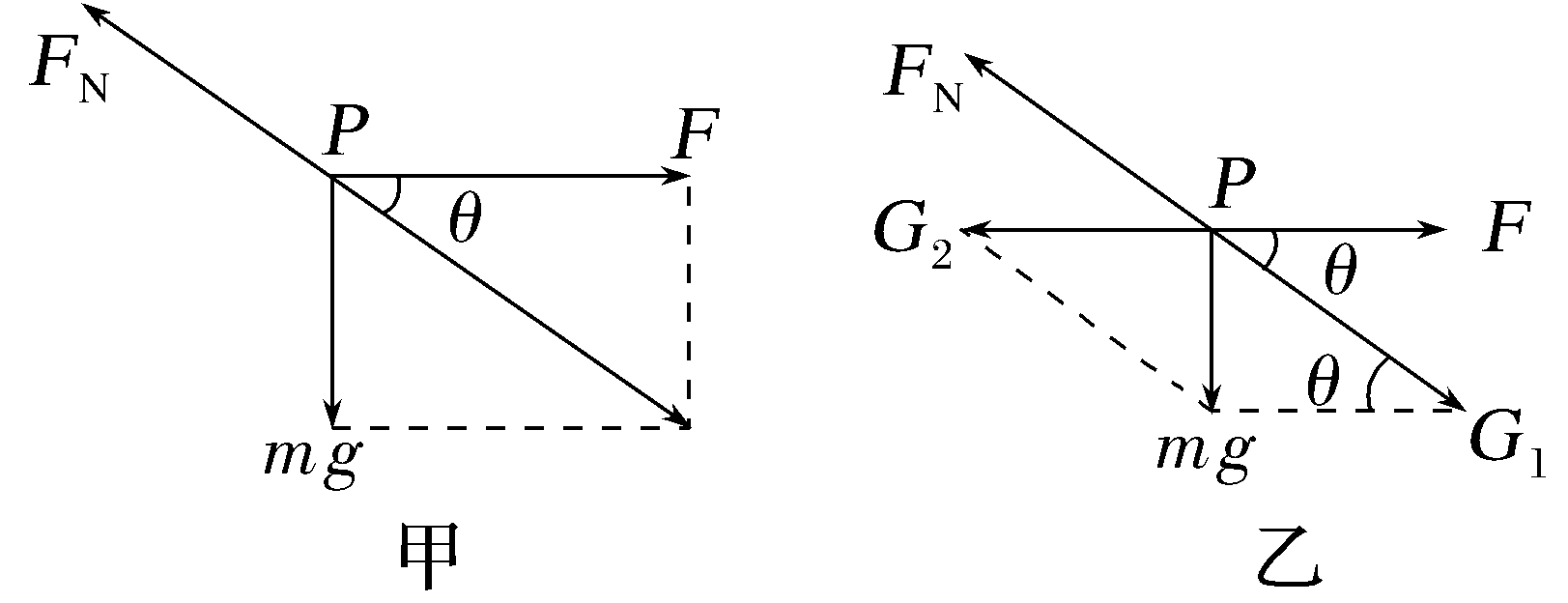 方法二：分解法
1、按力的作用效果分解法
2、正交分解法
•单个物体的平衡
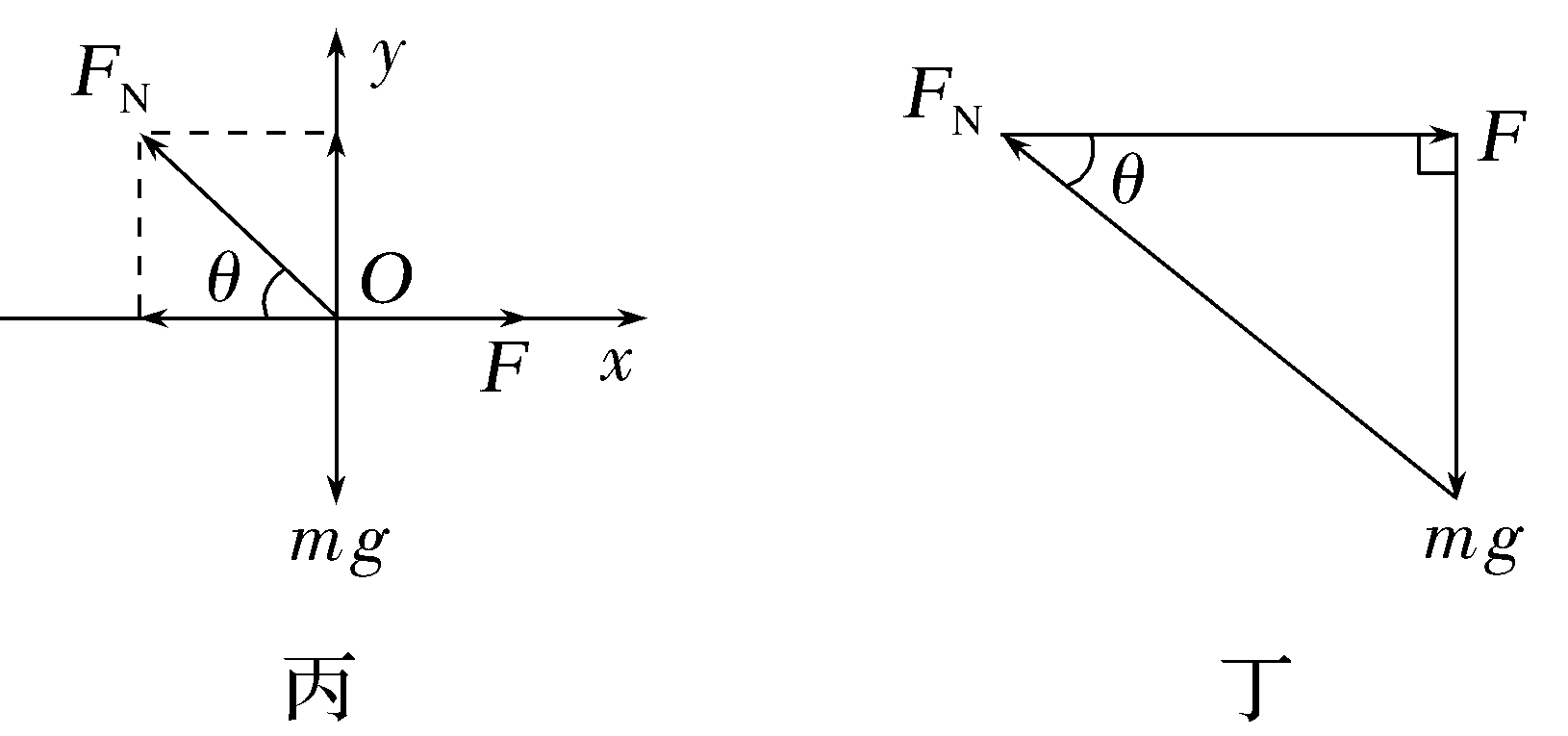 方法三：力的三角形法
【巩固训练】用两根能承受的最大拉力相等，长度不等的细绳AO、BO，如图所示悬挂一个中空铁球，当在球内不断注入铁砂时，若绳子终将被拉断，则（　　）
A．AO段先断
B．BO段先断
C．AO、BO同时被拉断
D．条件不足，无法判断
B
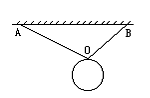 •连接体的平衡
A
B
C
D
例题2 如图所示，甲、乙两个小球的质量均为m，两球间用细线连接，甲球用细线悬挂在天花板上．现分别用大小相等的力F水平向右拉两球，平衡时细线都被拉紧．则平衡时两球的可能位置是下列选项中的（　　）
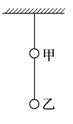 “整体法”和“隔离法”处理连接体平衡问题
思考：若是三个完全相同的小球被三根细线悬挂在天花板上，且每个小球都受到水平向右，大小相同的力F，系统静止时，小球的位置如何？每根细线与竖直方向的夹角有什么样的关系？
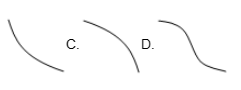 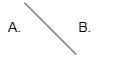 能力提升（2022湖南高考）2022年北京冬奥会跳台滑雪空中技巧比赛场地边，有一根系有飘带的风力指示杆，教练员根据飘带的形态提示运动员现场风力的情况。若飘带可视为粗细一致的匀质长绳，其所处范围内风速水平向右、大小恒定且不随高度改变。当飘带稳定时，飘带实际形态最接近的是（    ）
A
变式1 (2023·江苏扬州高三开学考)用三根细线a、b、c将质量分别均为m、2m的两个小球1和2连接并悬挂，如图8所示。两小球处于静止状态，细线a与竖直方向的夹角为30°，细线c水平。求：
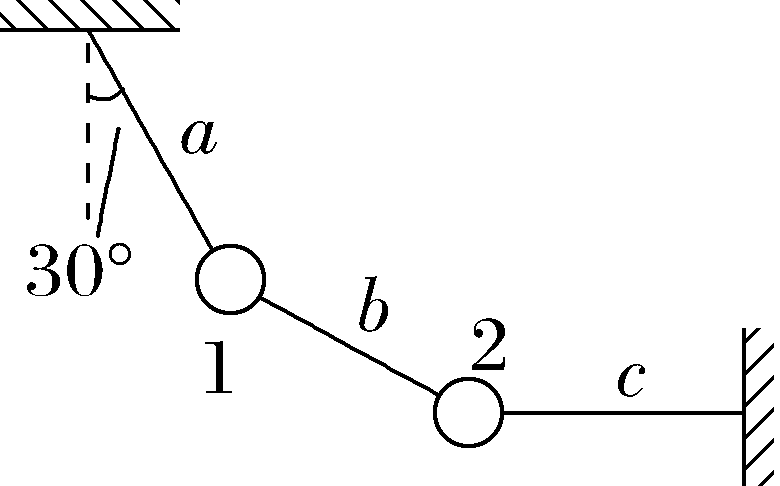 图8
(1)细线a、c分别对小球1和2的拉力大小；
(2)细线b对小球2的拉力大小和与水平方向的夹角θ(可用三角数值表示)。
能力提升 如图所示，有5000个质量均为m的小球，将它们用长度相等的轻绳依次连接，再将其左端用细绳固定在天花板上，右端施加一水平力使全部小球静止．若连接天花板的细绳与水平方向的夹角为45°，则第2013个小球与2014个小球之间的轻绳与水平方向的夹角α的正切值等于（　　）
D
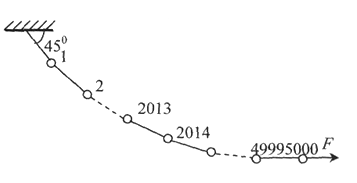 •反馈练习
1.如图所示，a、b两个质量相同的球用细线连接，a球用细线挂在天花板上，b球放在光滑斜面上，系统保持静止，以下图示正确的是(　　)
B
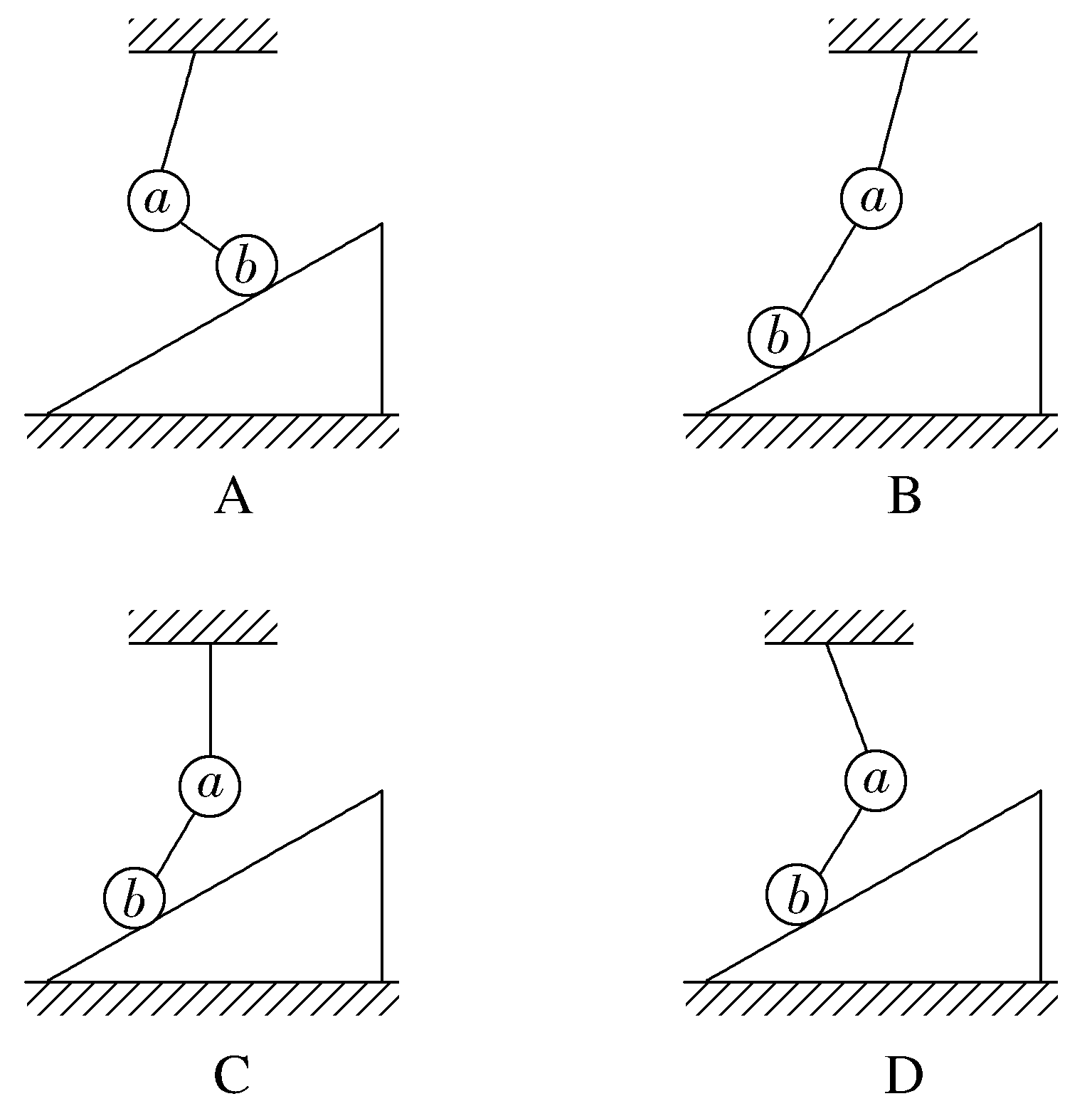 2 (2023·江苏泗洪县洪翔中学模拟)如图6所示，两个质量都为m的小球a、b用轻细线连接，a球用与竖直方向成30°角的轻细线挂在天花板上，b球放在倾角为30°角的光滑斜面上，系统保持静止，当地重力加速度g已知。则斜面对b球的支持力大小为(　　)
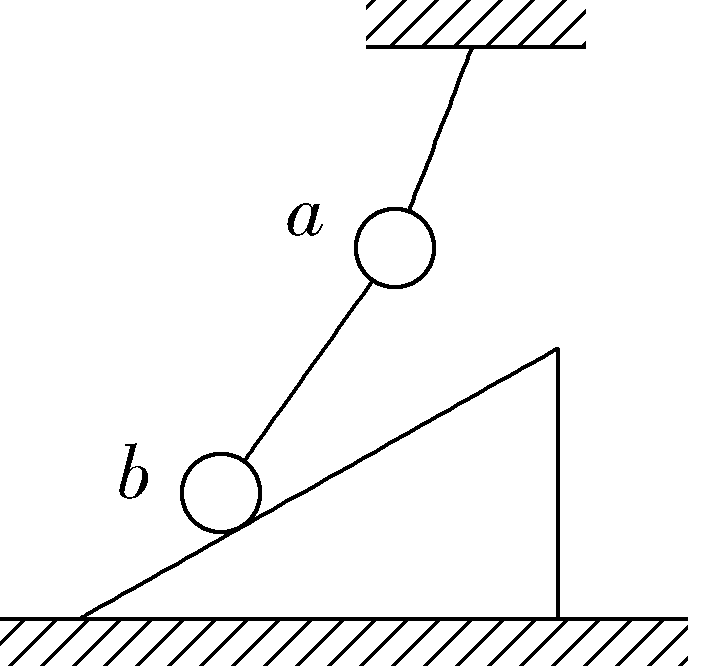 图6
D
3.(2022·江苏泰州中学模拟)如图6所示，两轻质细线系着A、B两大小相同的气球，气球质量不计，整个装置由于受到水平向右的风力影响达到平衡状态，OA、AB和竖直方向均成α角，现在A气球下方挂一小物件，两气球在稳定后的位置可能正确的是(　　)
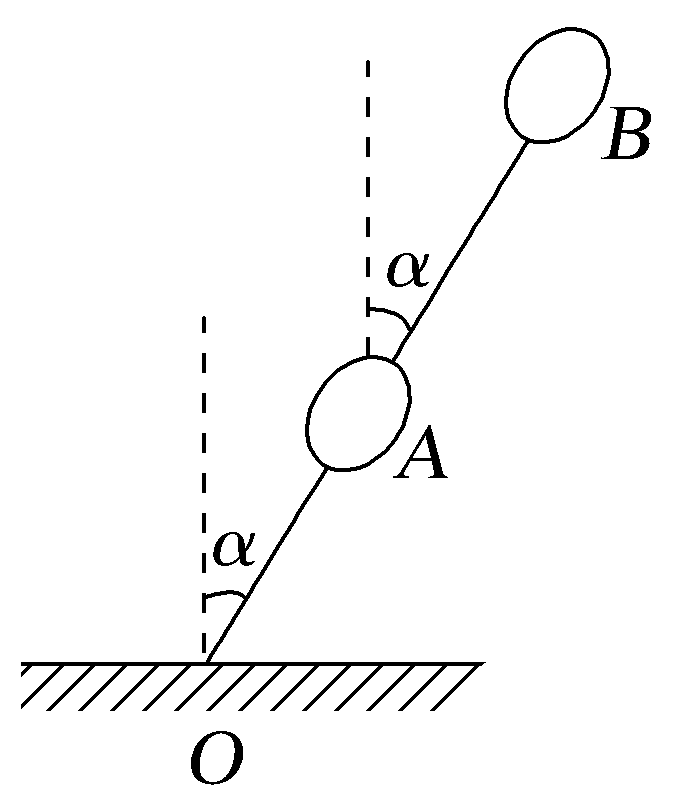 图6
A
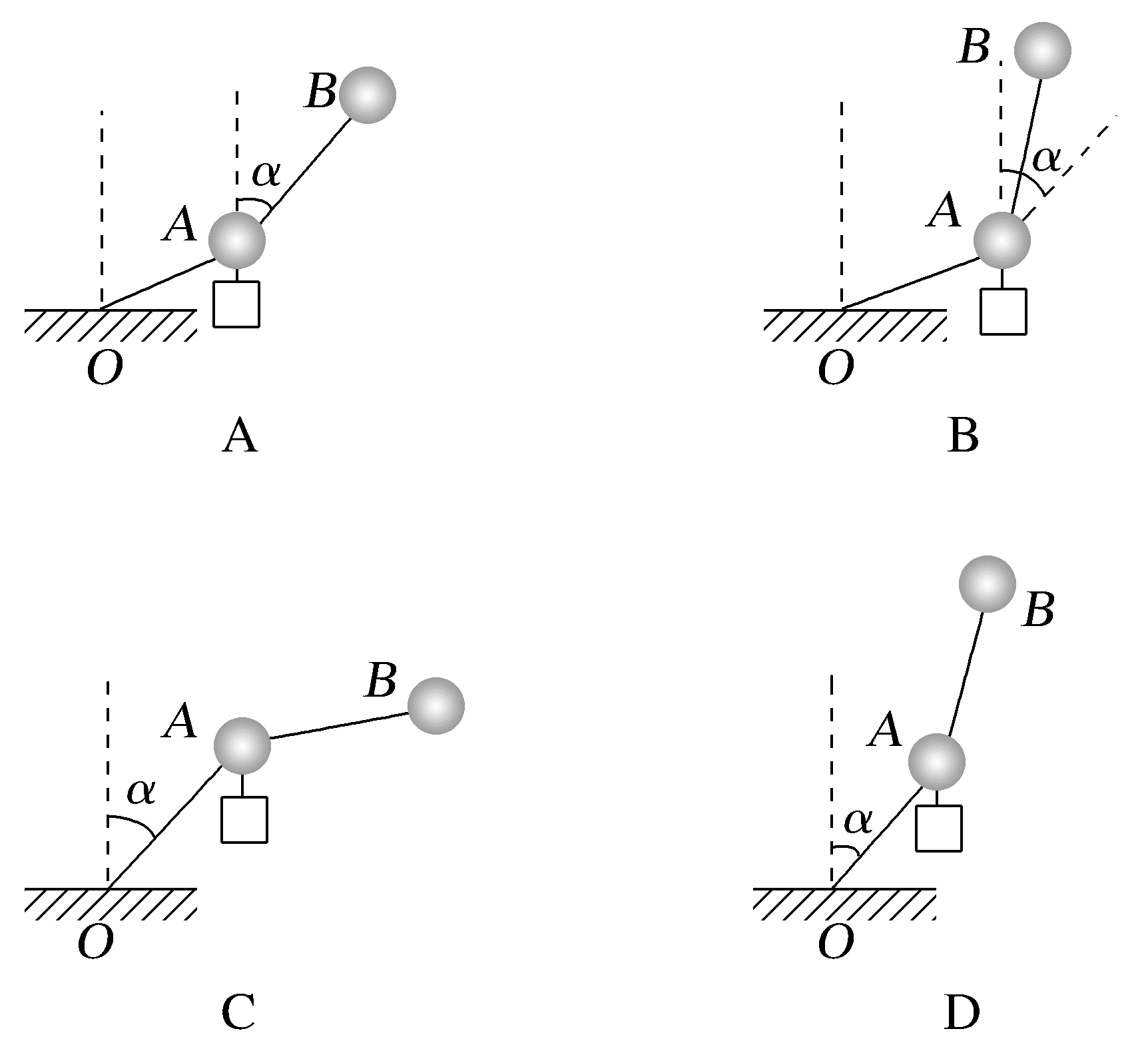 4.(2023·江苏海头高级中学模拟)春光明媚的四月，天空中到处飘荡着各色各样的风筝。如图8所示，巨大的风筝浮在空中，风筝线上拴着两个一定质量的“葫芦娃”。将“葫芦娃”视为质点，不考虑它们受到的空气作用力，当风筝及“葫芦娃”相对地面静止时(　　)
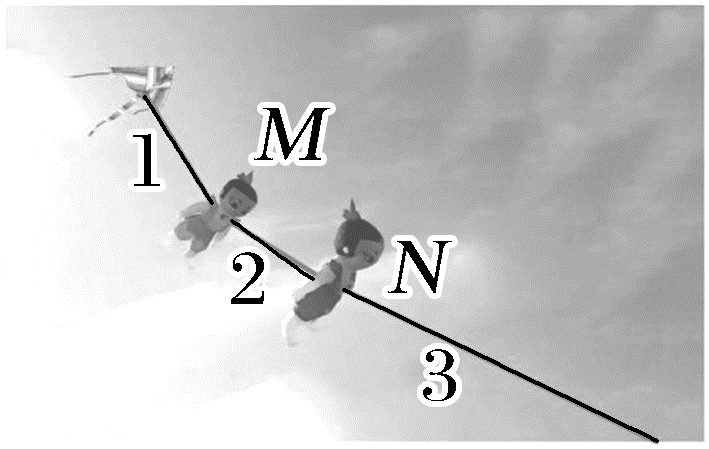 图8
B
A.风筝线1、2、3的张力值相等
B.风筝线1的张力值大于风筝线2的张力值
C.风筝线2的张力值小于风筝线3的张力值
D.风筝线1的张力值小于风筝线3的张力值
3.我国元宵节素有猜灯谜的习俗。如图9所示，用1、2、3、4四根轻质细绳悬挂三个质量相等的彩灯，其中最右端的绳子沿水平方向，绳1和绳3与竖直方向夹角分别为θ1和θ3。则下列说法中正确的是(　　)
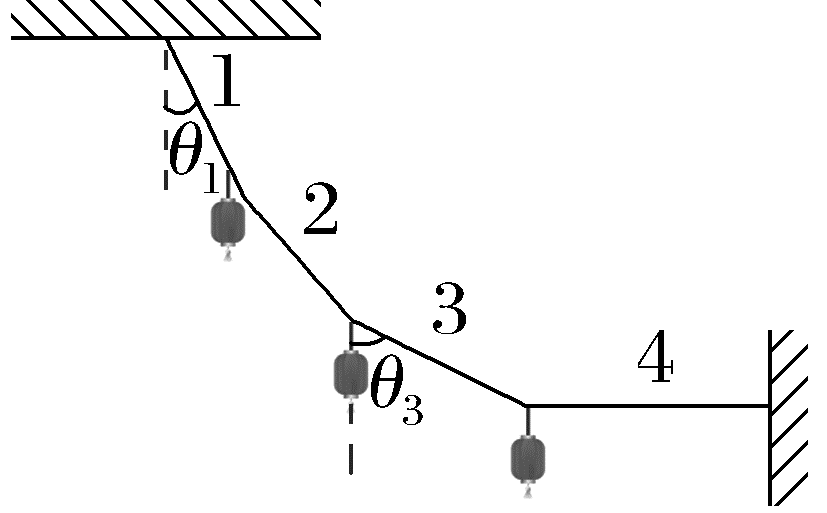 图9
C
A.sin θ3＝3sin θ1  
B.cos θ1＝3cos θ3
C.tan θ3＝3tan θ1  
D.绳1拉力一定是绳3拉力的2倍
6、新春佳节，大街小巷总会挂起象征喜庆的中国红灯笼。如图所示，由4根等长轻质AB、BC、CD、DE细绳悬挂起3个质量相等的灯笼，绳两端的结点A、E等高，AB绳与竖直方向的夹角为，绳中张力大小为F1；绳与竖直方向的夹角为，绳中张力大小为F2，则（　　）
D
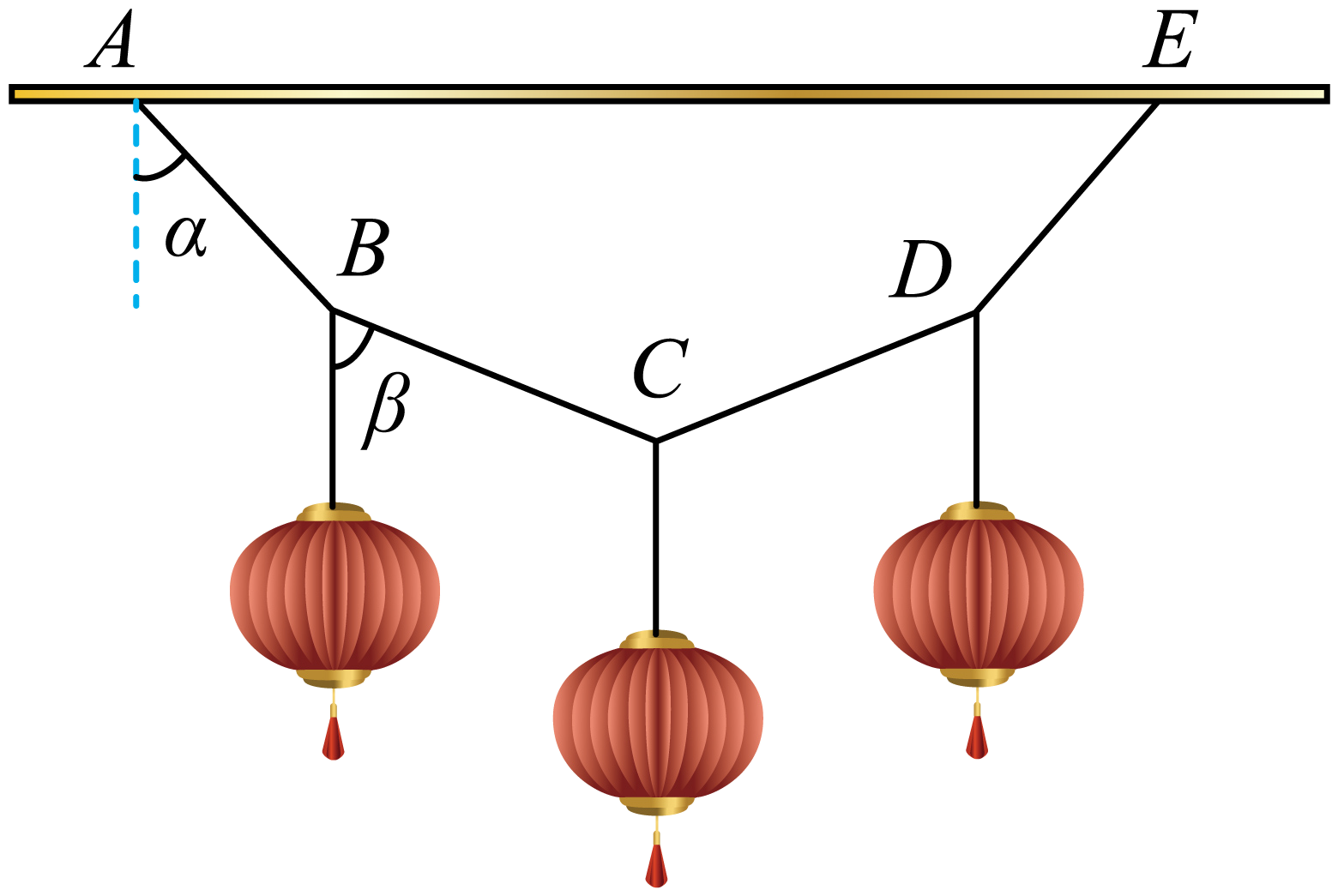 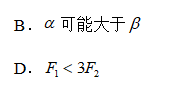 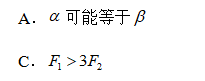 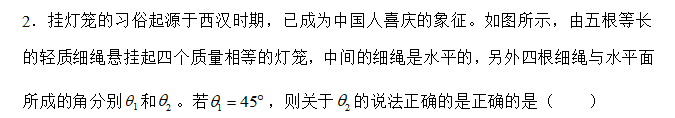 C
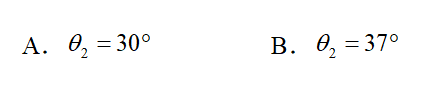 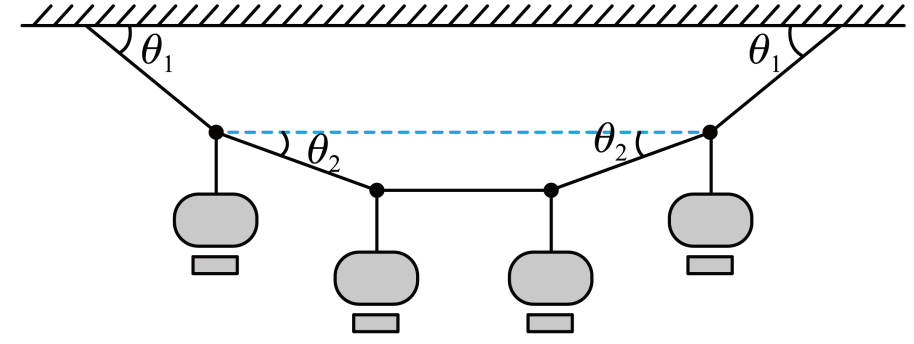 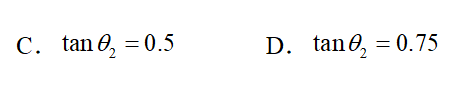 谢谢！